Тема урока:Понятие об информационных системах и автоматизации информационных процессов.  Возможности настольных издательских систем: создание, организация и основные способы преобразования (верстки) текста.
Система
Под системой понимают любой объект, который одновременно рассматривается и как единое целое, и как объединенная в интересах достижения поставленных целей совокупность разнородных элементов.
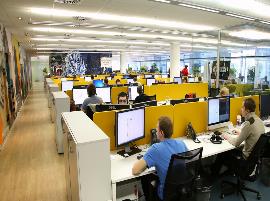 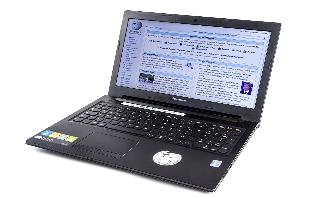 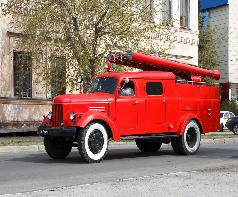 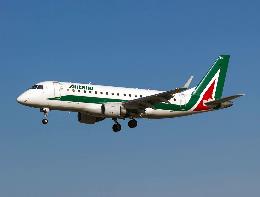 Информационная система
Применительно к информационным системам чаще всего имеется ввиду набор технических средств и программ.
аппаратная часть компьютера. 
множество программ для решения конкретных прикладных задач, дополненных процедурами ведения документации и управления расчетами.
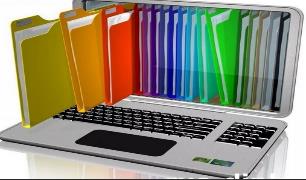 Цели и функции Информационных систем
Информационная система имеет цель – производство профессиональной информации, связанной с определенной профессиональной деятельностью. 
Информационные системы обеспечивают сбор, хранение, обработку, поиск, выдачу информации, необходимой в процессе принятия решений задач из любой области. Их задача помочь в анализе проблем и создавать новые продукты.
Информационная система - взаимосвязанная совокупность средств, методов и персонала, используемых для хранения, обработки и выдачи информации в интересах достижения поставленной цели.
Компьютеры, оснащенные специализированными программными средствами, являются технической базой и инструментом для информационных систем. Обязательной компонентой любой информационной системы является персонал, взаимодействующий с компьютерами и телекоммуникациями.
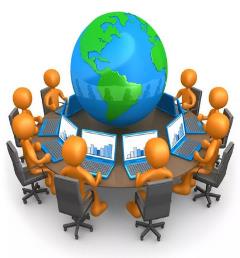 Классификация ИС
По степени автоматизации информационных процессов в системе управления организацией ИС подразделяются на:
ручные
автоматизированные 
автоматические
Ручные
Ручные ИС характеризуются отсутствием современных технических средств переработки информации и выполнением всех операций человеком. 
Например, о деятельности менеджера в фирме, где отсутствуют компьютеры, можно говорить, что он работает с ручной ИС.
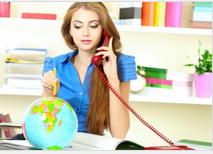 Понятие автоматизации информационных процессов
В автоматизированных и автоматических информационных системах для хранения, обработки и поиска информации используются компьютеры. 
Эти системы обладают широкими функциональными возможностями и способны хранить и обрабатывать очень большие массивы информации. Носители информации здесь - запоминающие устройства компьютеров.
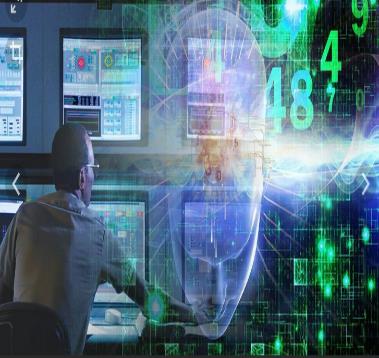 Автоматизированные информационные системы (АИС)
В функционировании автоматизированных информационных систем (АИС), являющихся наиболее распространенными, на различных этапах технологического процесса обработки информации принимает участие человек (при сборе информации и подготовке ее к вводу в компьютер, в процессе поиска). 
Человек является партнером АИС со стороны внешней среды, поэтому именно на него ориентирована выходная информация системы.
Пример структуры АИС учета, планирования и контроля услуг, связанных с социальным обслуживанием населения, осуществлением социальных выплат и предоставлением мер социальной поддержки с использованием социальных карт
Автоматические информационные системы (АСУ и АСУТП)
В автоматических информационных системах все процессы протекают без участия человека. 
Обычно автоматические системы используются в составе более крупных систем, например в автоматизированных системах управления технологическими процессами и объектами. 
"Партнерами" автоматических систем являются роботы, станки с программным управлением, технологические процессы, производственные объекты  
Входная информация в таких системах представляется в форме сигналов или каких-либо физических величин, выходная информация используется для управления и регулирования.
АСУ и АСУТП
Станки с ЧПУ
АСУ ТП
Роботы
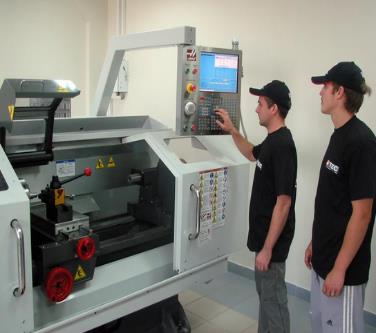 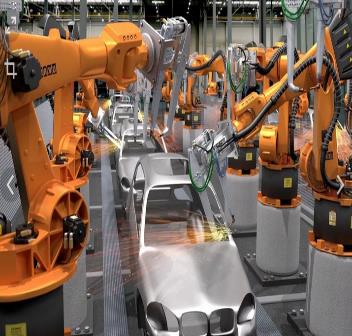 Информационно-справочные системы
Примером информационно-справочных систем могут служить системы автоматизированного резервирования мест в пассажирском железнодорожном транспорте и в аэрофлоте. 
Эти системы являются также типичным примером оперативных систем, так как практически каждое обращение в систему влечет за собой изменение текущего состояния информационного фонда (бронируются места, добавляются новые рейсы).
Примеры Информационно-справочных систем
Запись к врачам
Поиск вакансий и трудоустройство
Продажа билетов
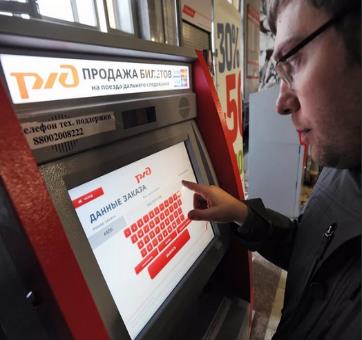 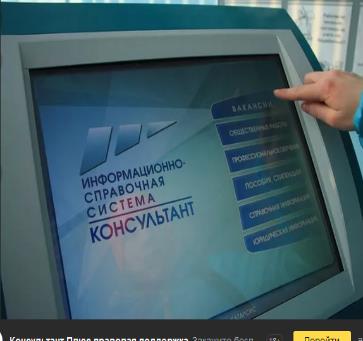 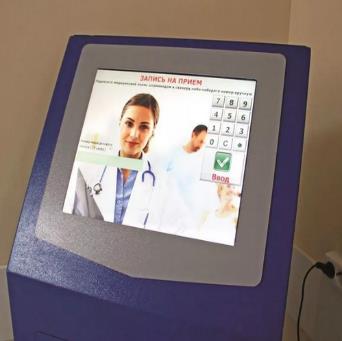 Управленческие системы
Управленческие системы предназначены для решения различного рода управленческих и технико-экономических задач. 
Обычно эти системы функционируют в рамках АСУ предприятия, организации, отрасли (например, информационные системы больниц и автоматизированных складов, материально-технического снабжения и управления запасами, учета кадров и бухгалтерского учета). 
Часто эти системы обслуживают отдельные службы и являются автономными, т.е. располагают собственным информационным фондом, алгоритмическим и программным обеспечением.
Управленческие системы
Складской учет
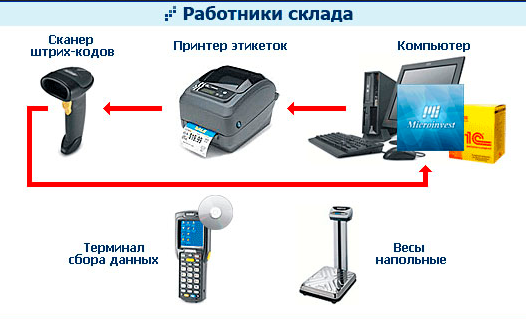 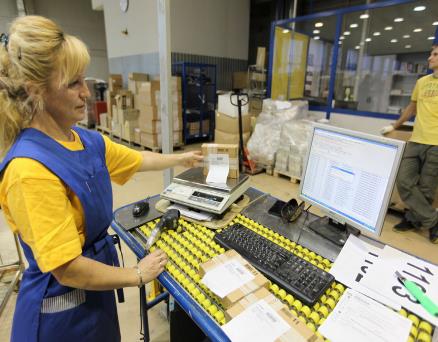 Кадровый учет и расчет заработной платы,Система налогообложения
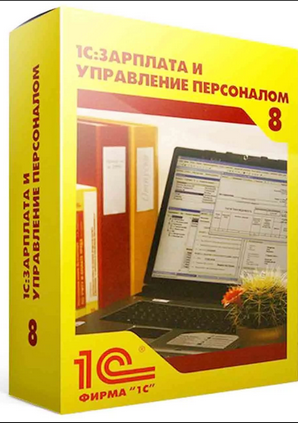 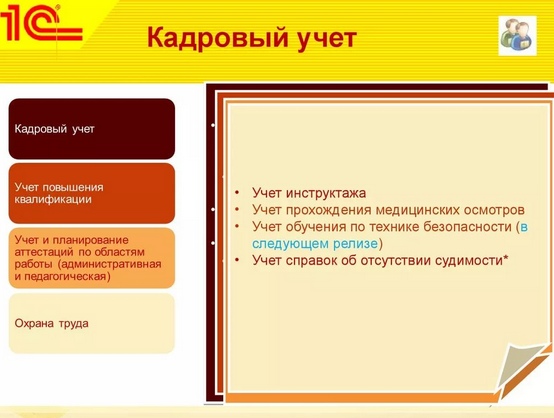 Кадровый учет студентов
информационно-расчетные системы
В информационно-расчетных системах хранящаяся информация используется для решения задач, связанных с различными расчетными операциями. 
К подобным задачам относятся статистический учет и анализ, прогнозы месторождений и погоды, диагностика (диагноз заболевания, установление причины неисправности оборудования или прибора). 
К информационно-расчетным можно отнести и ИС, функционирующие в рамках систем автоматизированного проектирования (САПР).
Они выполняют различные проектные расчеты, решают задачи оптимизации параметров элементов, схем, устройств в приборостроении и машиностроении, радиоэлектронике и судостроении.
Примеры САПР
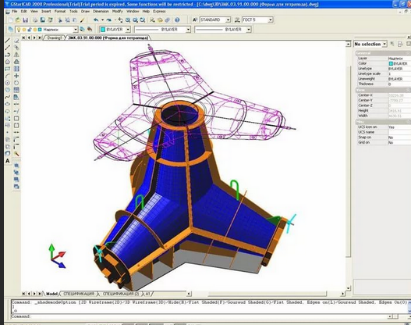 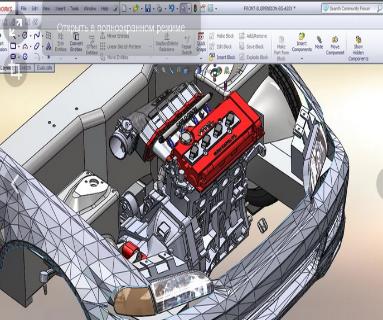 Настольные издательские системы
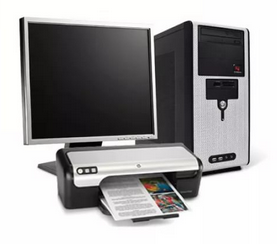 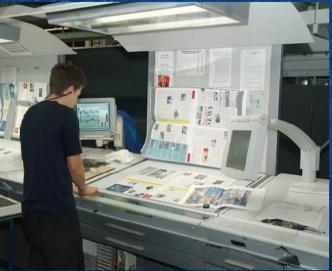 Настольные издательские системы
Применяются для профессиональной издательской деятельности.
Позволяют осуществлять электронную верстку широкого спектра документов: 
Информационного бюллетеня
Цветной брошюры
Визитки
Открытки
Календаря
Резюме
ПО для настольных издательских систем
Publisher– самая простая и популярная программа, встроенная в MS Office. Легкая в освоении, позволяющая быстро создавать визитки, открытки, буклеты, бюллетени, грамоты, календари и много других полезных вещей.
Буклеты
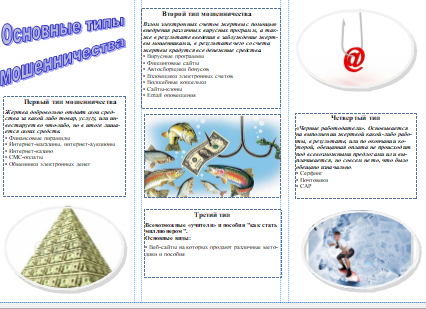 Календари
Настольные издательские системы
Позволяют решать следующие задачи:

Компоновать (верстать текст);
Использовать всевозможные шрифты и выполнять полиграфические изображения;
Осуществлять редактирование текста на уровне лучших текстовых процессоров;
Обрабатывать графические изображения;
Выводить документы полиграфического качества;
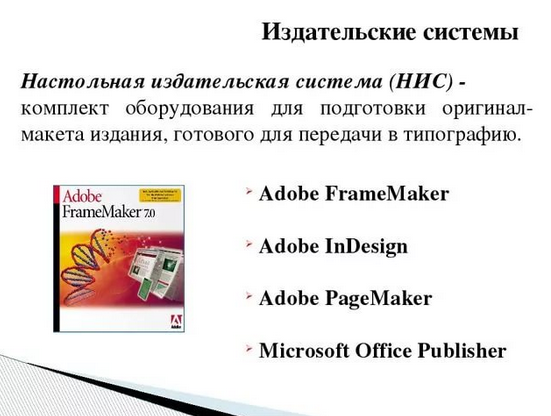 ПО для настольных издательских систем
Adobe PageMaker – самая популярная программа верстки, легкая в освоении, позволяющая быстро создавать документы профессионального качества
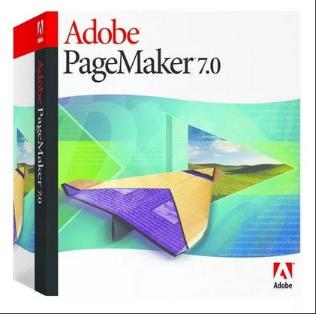 ПО для настольных издательских систем
Adobe FrameMaker – программа верстки книг технического содержания (документация, учебники, справочники).
В программе встроенный редактор формул, механизм сносок, оглавления, указателя
ПО для настольных издательских систем
QuarXPress – профессиональная программа верстки цветных журналов, газет, буклетов, книг с большим количеством иллюстраций
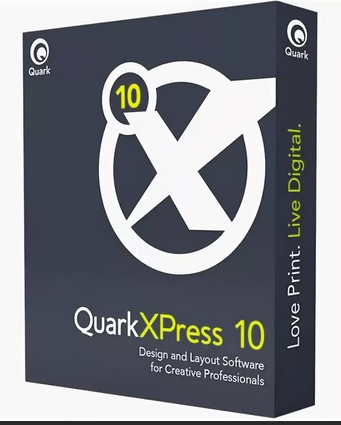 ПО для настольных издательских систем
Adobe InDesing – программа для создания профессиональной сложной по исполнению печатной продукции рекламного характера
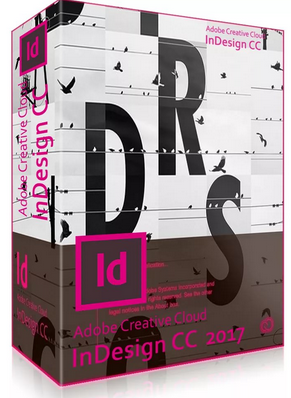 Пройти тест 15